4491-15 Income - Other Income v11.0 VO.pptx
Other Income – 1040 Line 21
Form 1040  Line 21
Pub 4012  Tab D
Pub 17 Chapter 12
12/29/2011
Tax Law Training (NJ) TY2011 v11.0
1
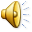 Other Income 1040 Line 21
Includes income not reported on other lines and schedules
Only 1099-MISC Box 3 is included on 1040 Line 21
Amounts in other boxes go on other 1040 Schedules, e.g.
Box 1 (Rent) and Box 2 (Royalty) is entered on Schedule E
Box 7 (Non-employee compensation which is generally business income) must be entered on Schedule C
Tax Law Training (NJ) TY2011 v11.0
2
12/29/2011
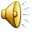 Other Income 1040 Line 21
Gambling income
Use link to W-2G
Don’t forget to include corresponding losses
Will carry to Schedule A on federal
Will net against winnings on NJ
Jury duty income
If Employer takes part of Jury duty income – show Employer amount as adjustment to income (Line 35)
Income as volunteer of medical studies
Prizes and awards
Recoveries – Refund & Reimbursement of deductions taken in prior year on Schedule A
NJ Lottery winnings and related losses
First $10,000 not taxable in NJ (New for 2009)
On W2-G, check box “See F-1 Help”. This takes lottery winnings and losses out of NJ income
Tax Law Training (NJ) TY2011 v11.0
3
12/29/2011
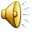 Gambling Income
2009
Tax Law Training (NJ) TY2011 v11.0
4
12/29/2011
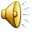